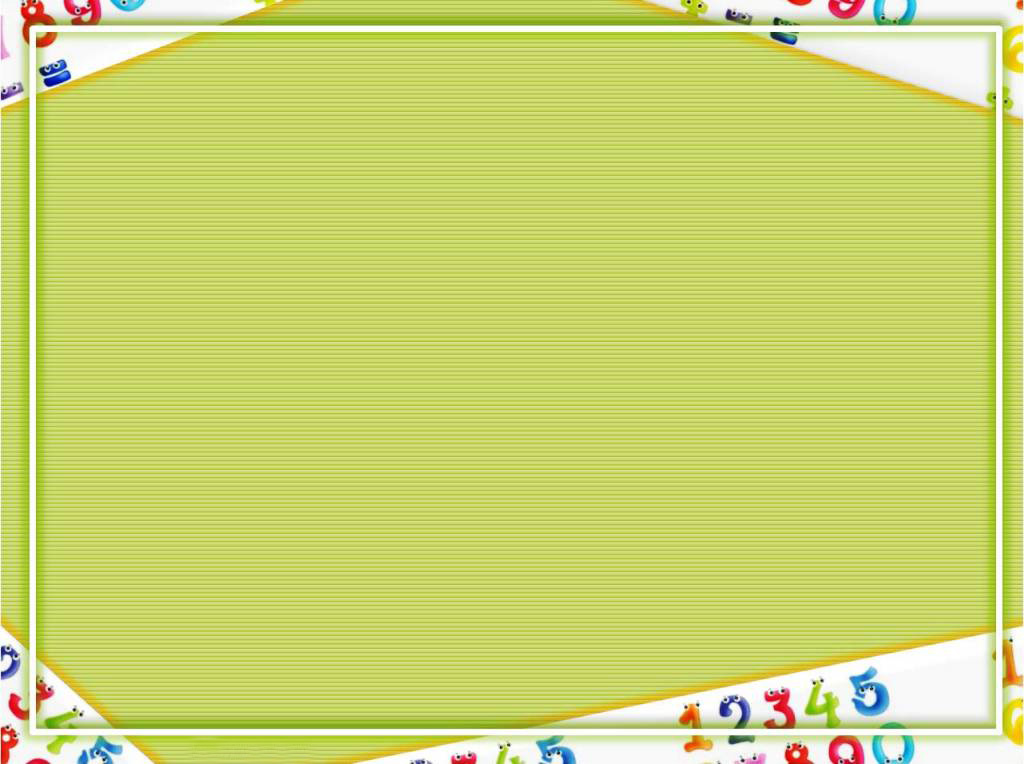 Урок математики 
для 1 класу
Тема: Рахуємо десятками
Корягіна Катерина Вікторівна
Учитель початкових класів,
спеціаліст вищої кваліфікаційної категорії
КЗ «Богодухівський ліцей №2»
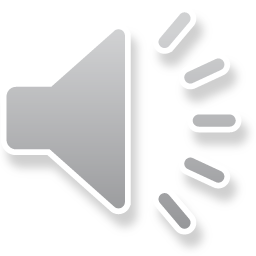 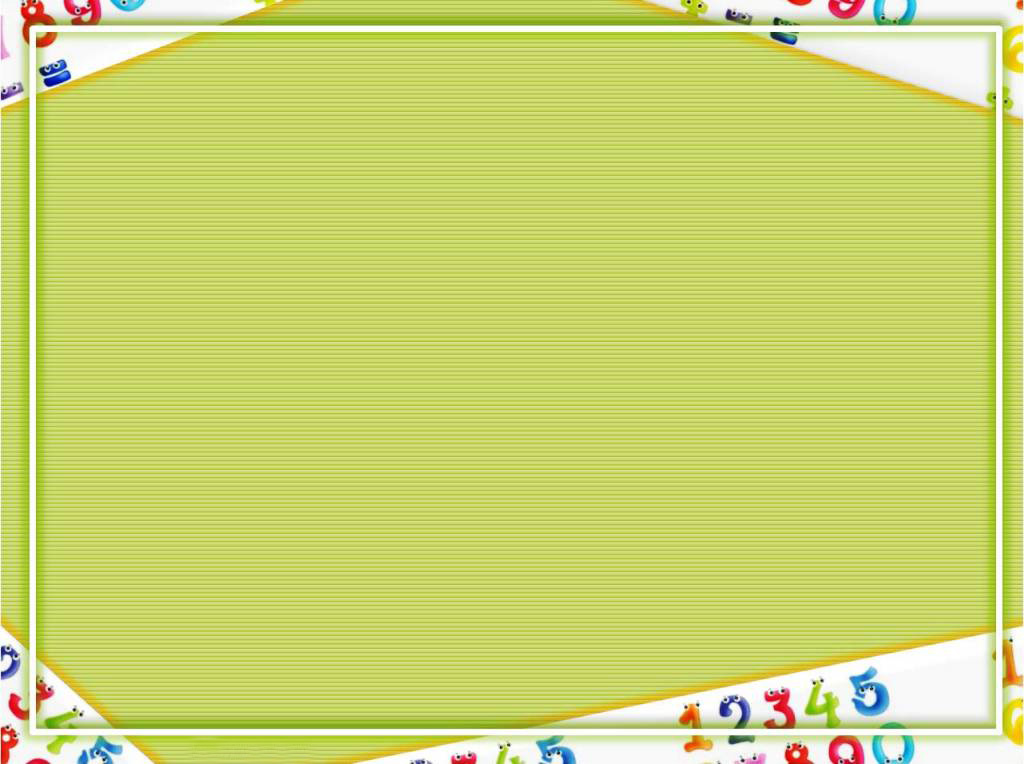 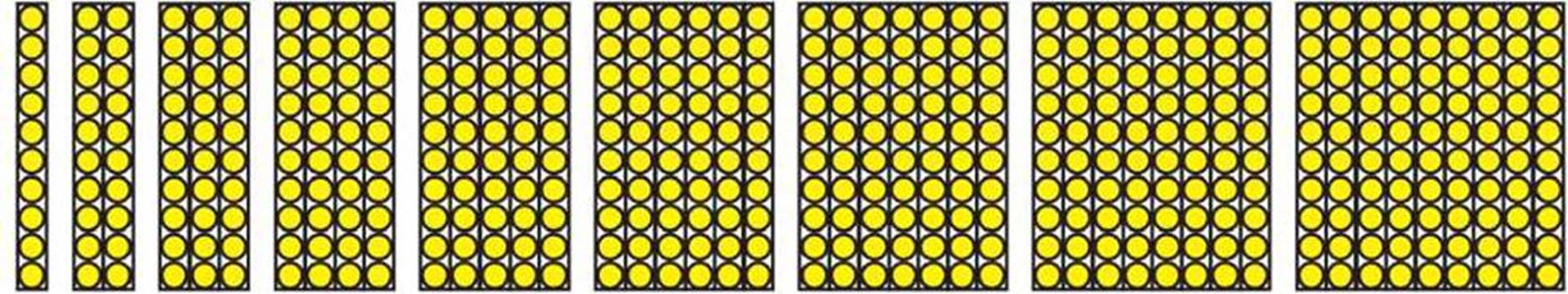 3 д.
5 д.
1 д.
6 д.
4 д.
2 д.
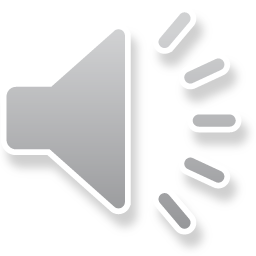 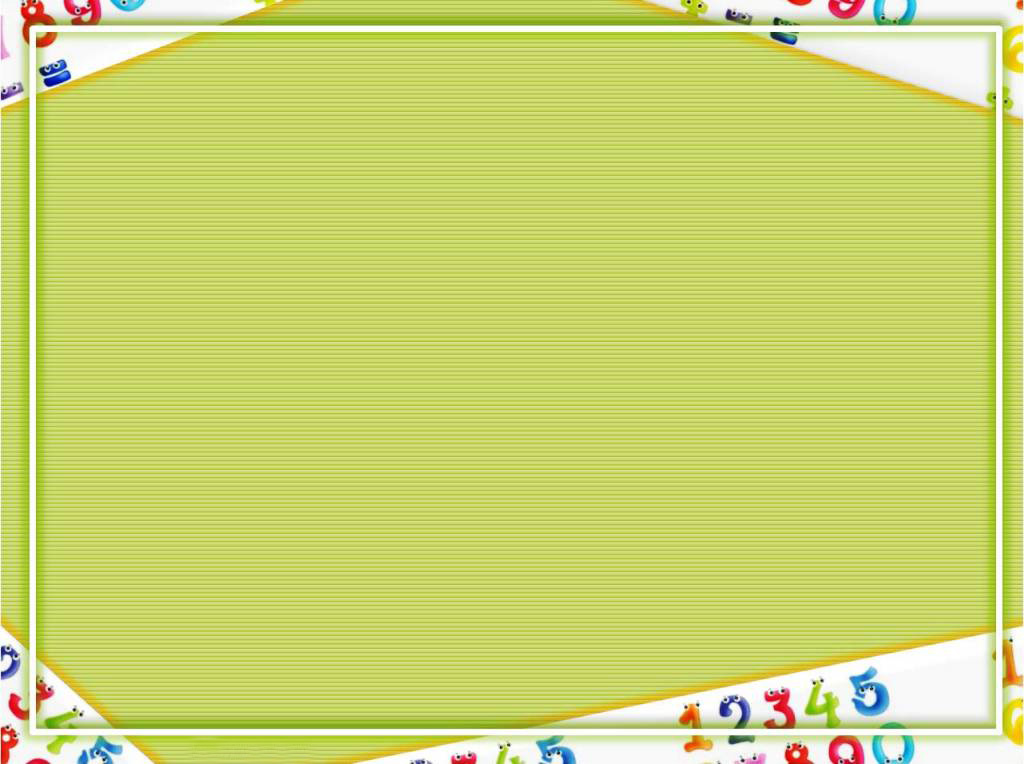 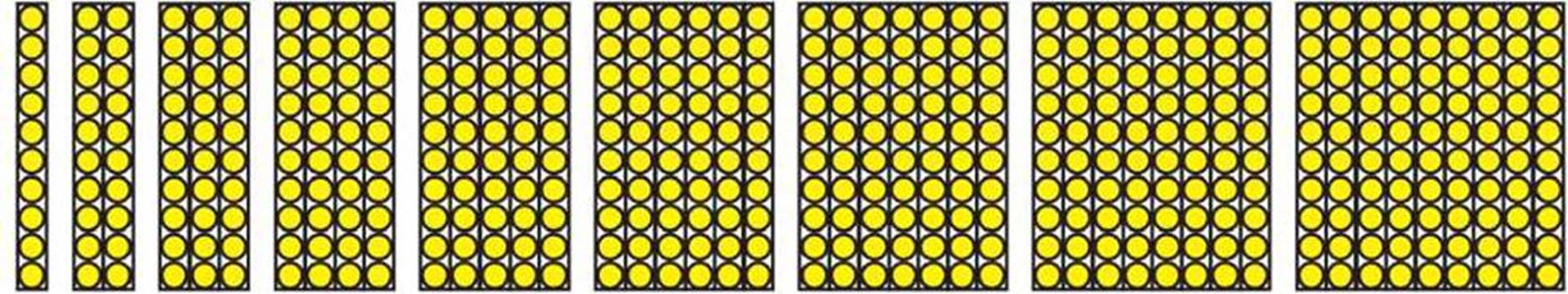 7 д.
8 д.
9 д.
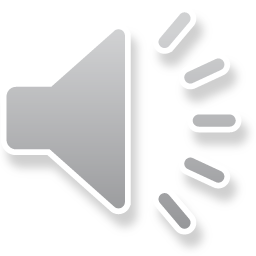 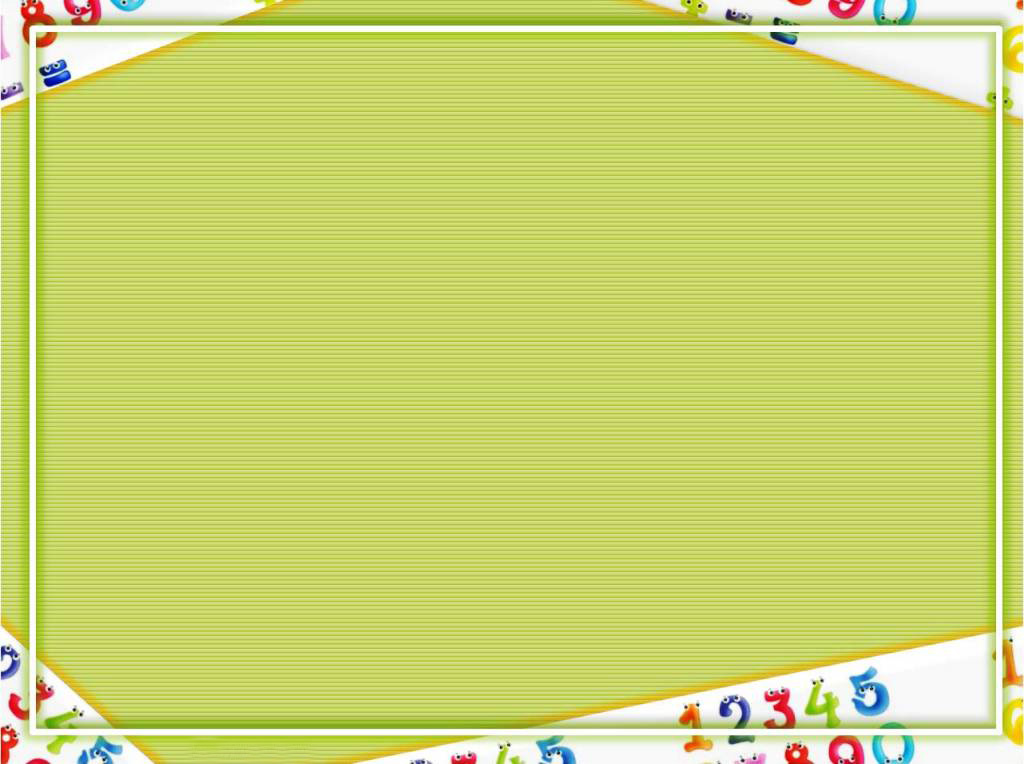 10 десятків складають
1 сотню
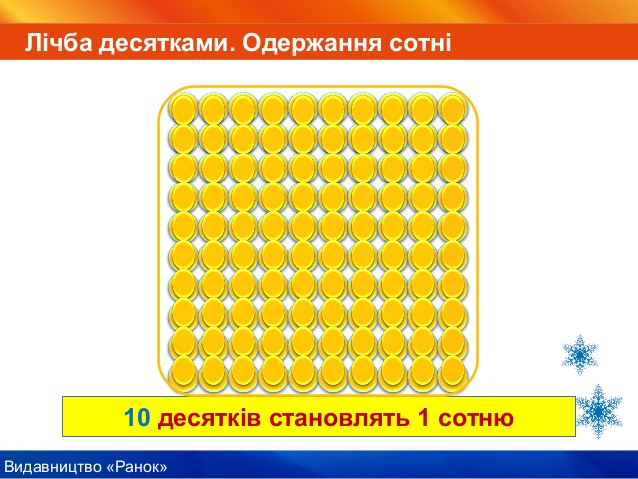 У сотні 100 одиниць
10 д.
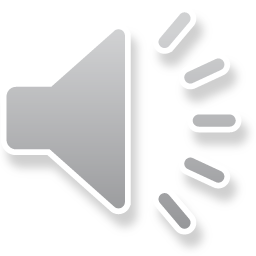 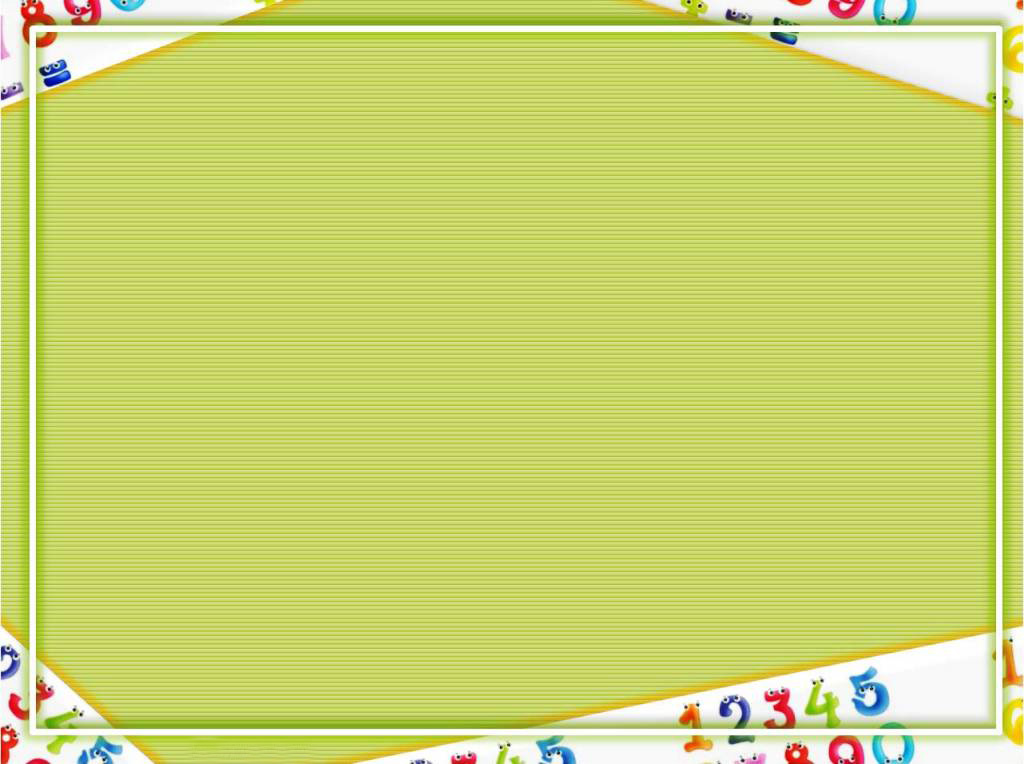 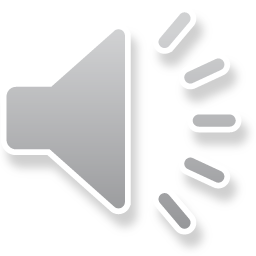 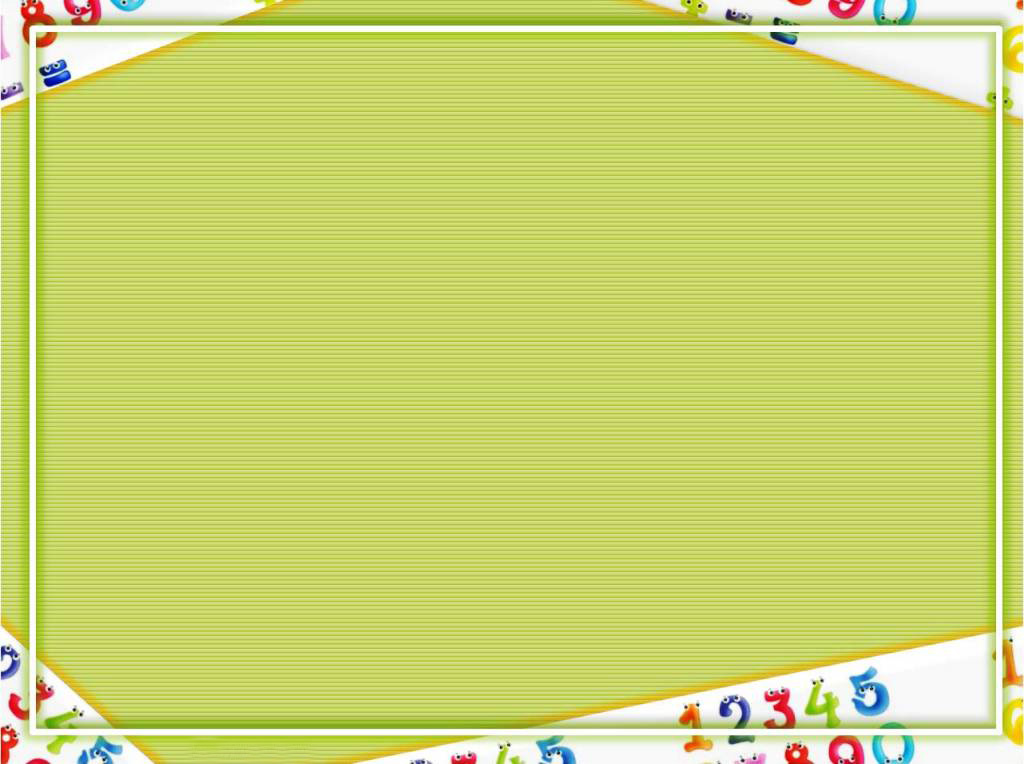 Скільки намистинок зліва? Справа? Чи можна стверджувати, що 1 одиниця й 1 десяток – це те саме? Чому?
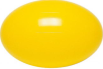 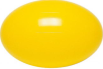 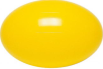 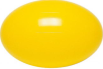 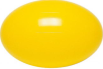 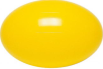 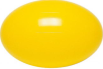 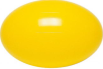 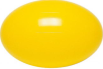 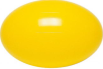 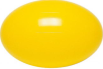 1 одиниця
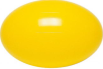 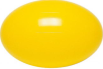 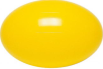 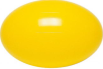 1десяток
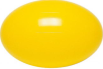 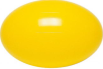 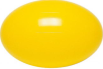 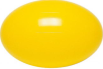 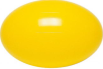 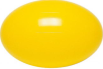 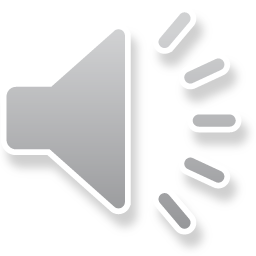 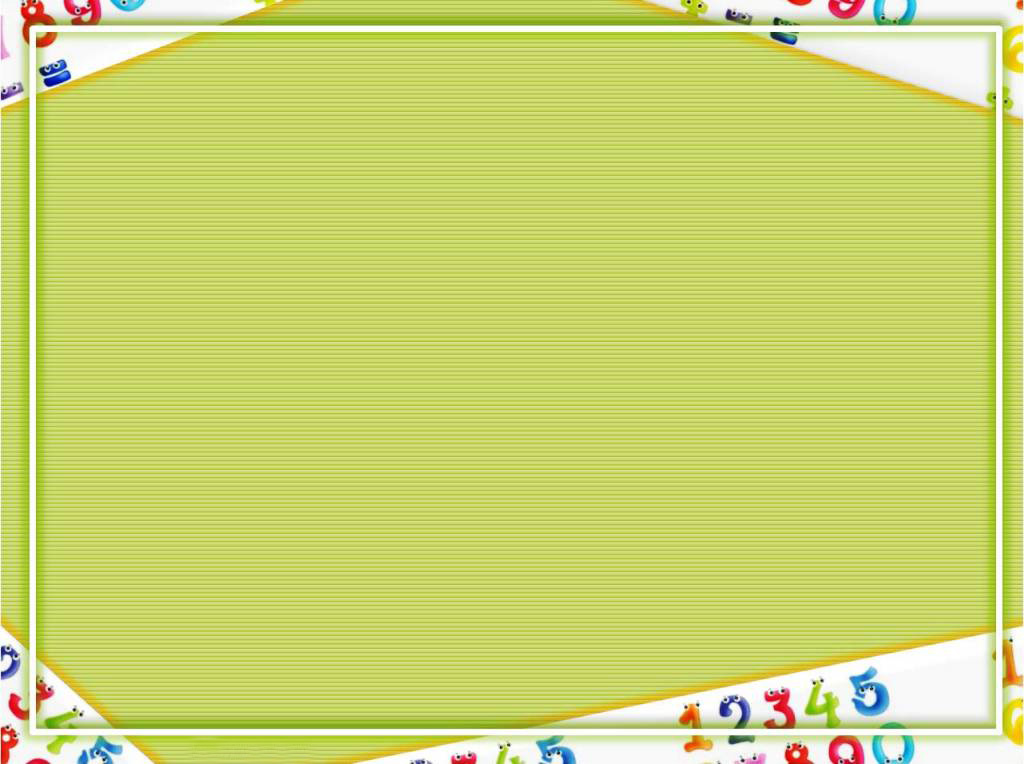 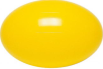 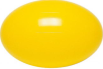 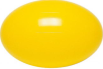 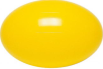 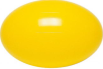 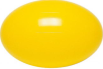 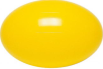 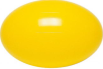 5
3
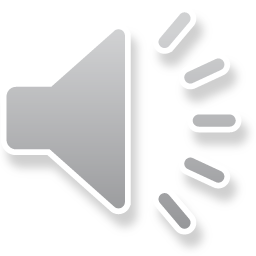 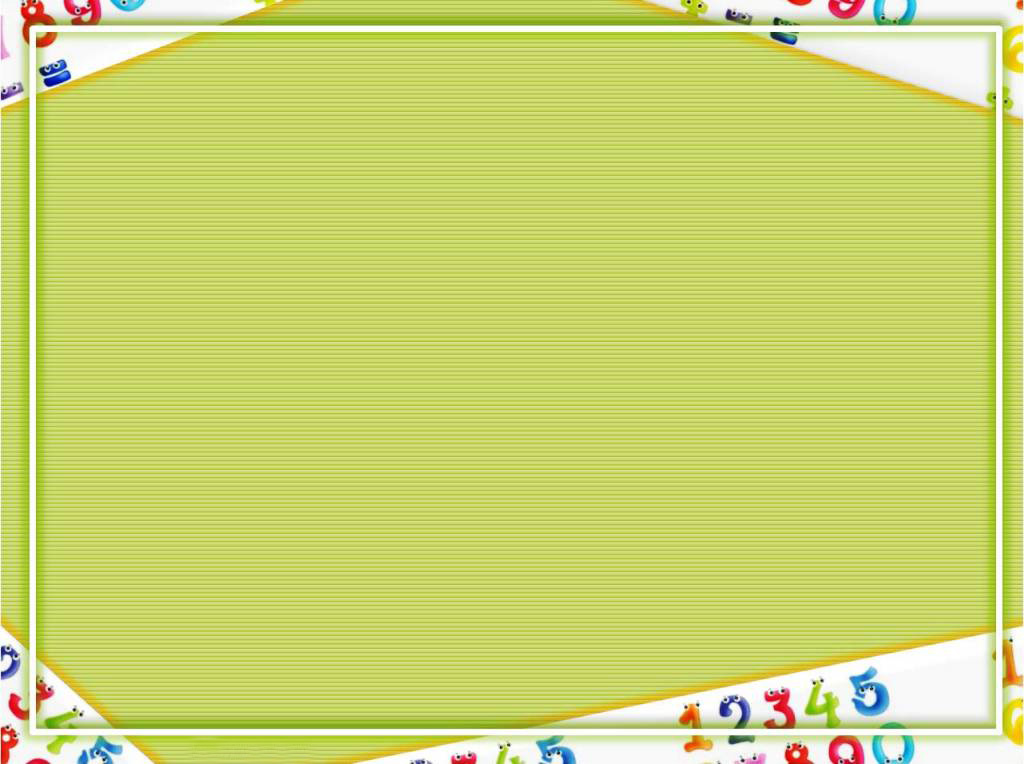 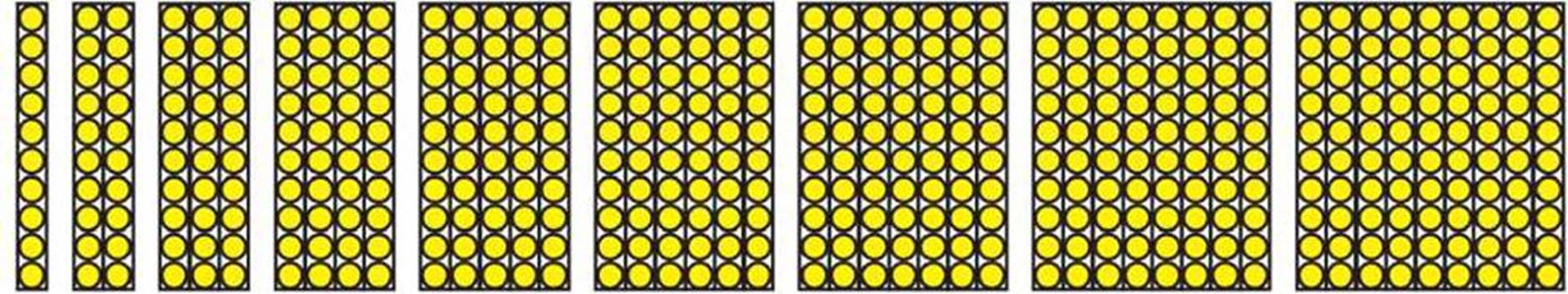 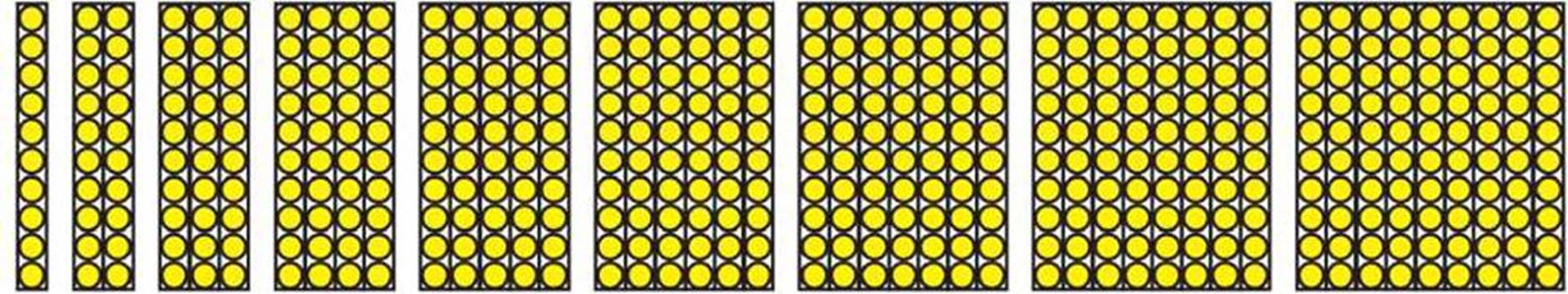 2 д.
6 д.
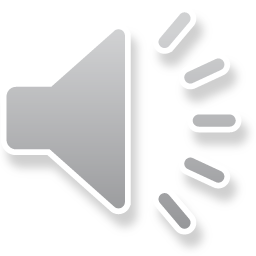 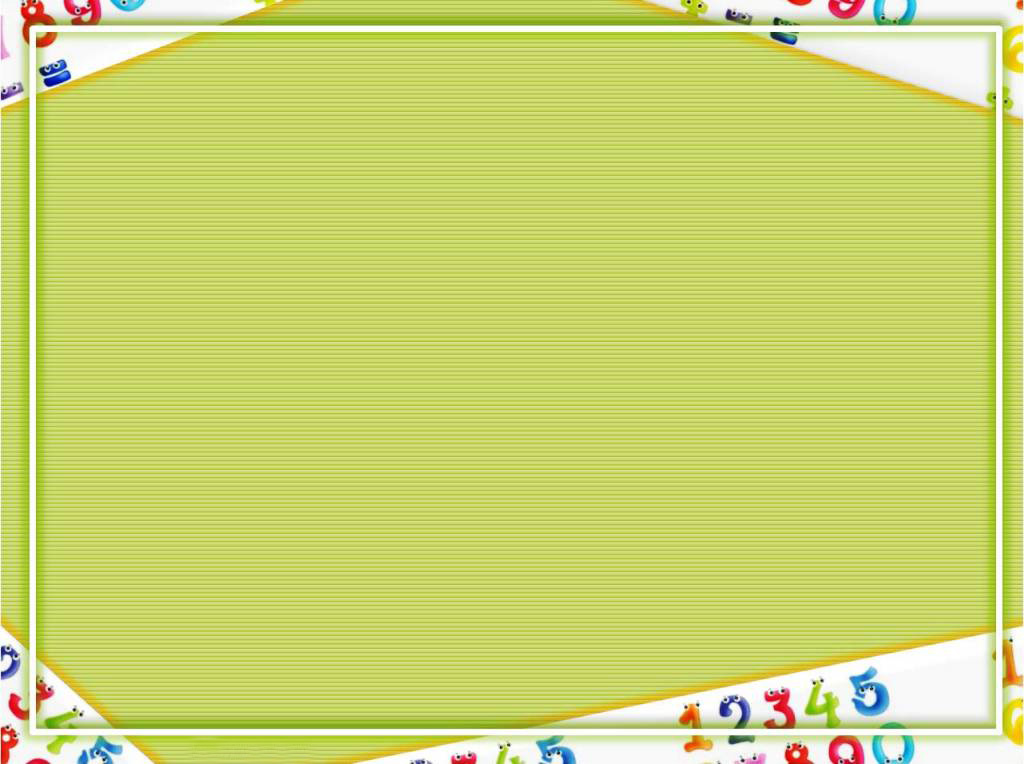 Порівняй спочатку одиниці, а потім десятки
8    5
6    4
3    7
8д.   5д.
6д.   4д.
3д.   7д.
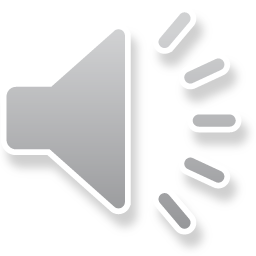 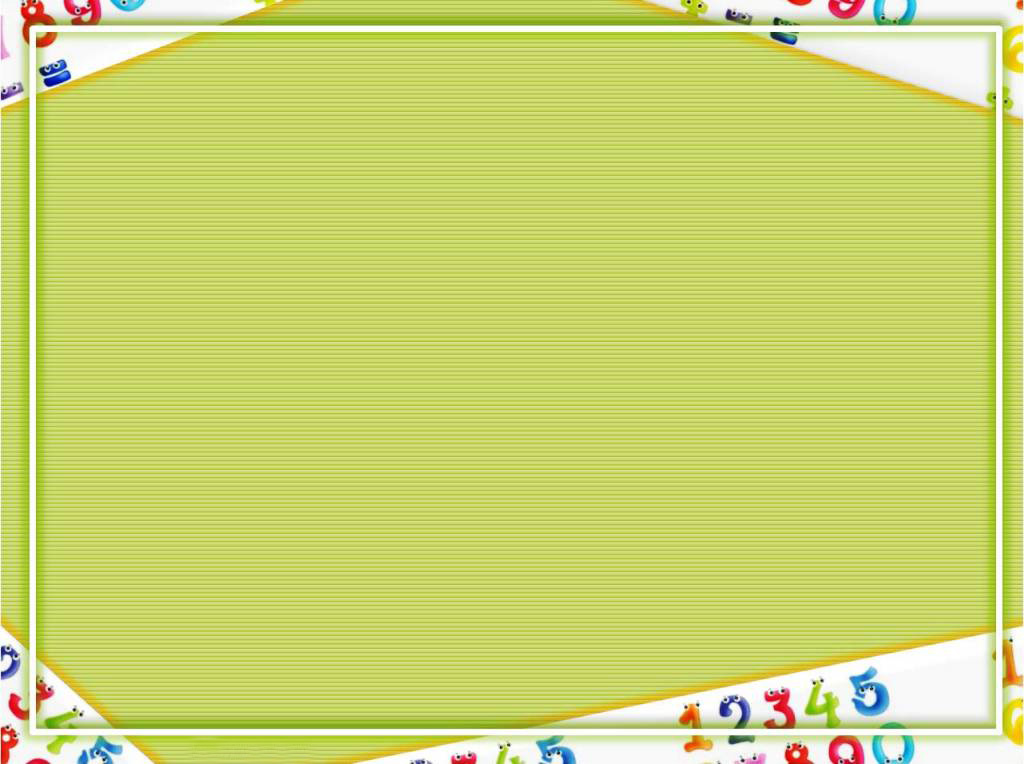 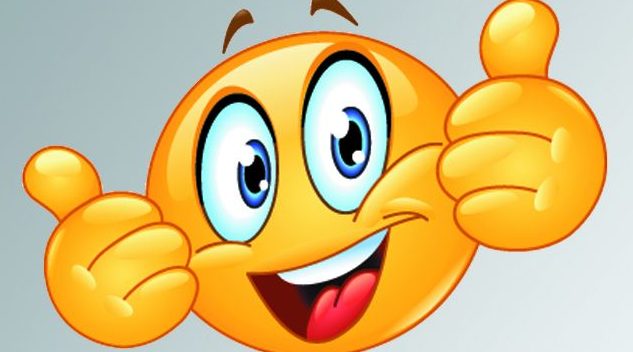 9 > 7
9д. > 7д.
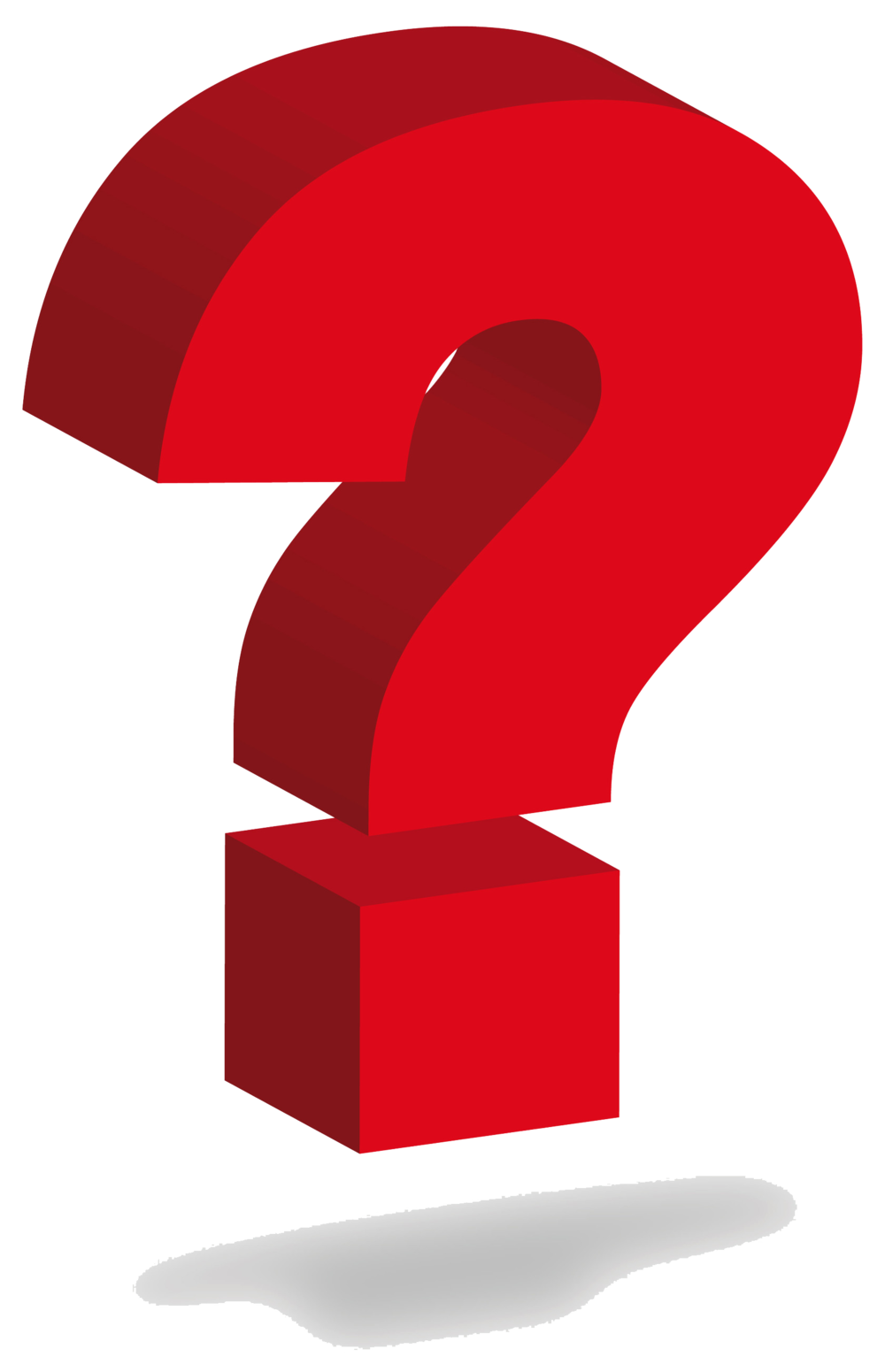 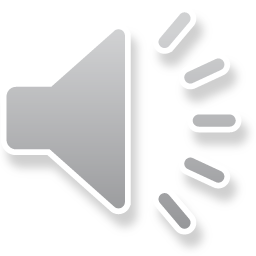 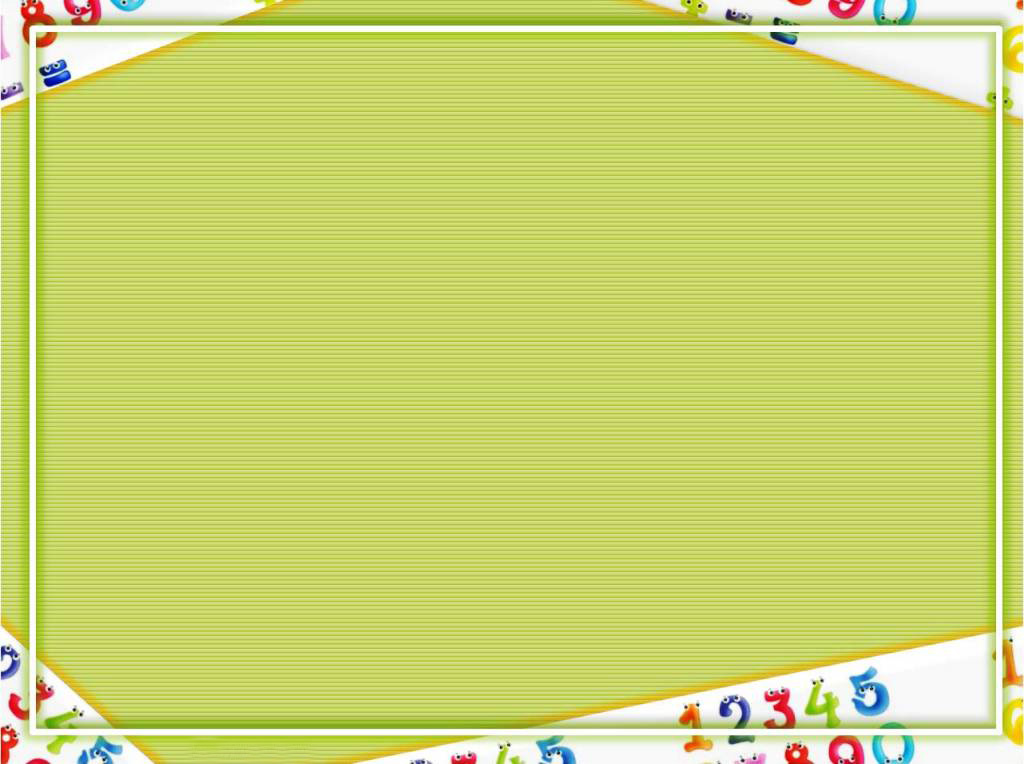 =
2
3
«Додати»
+
5
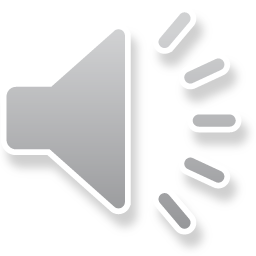 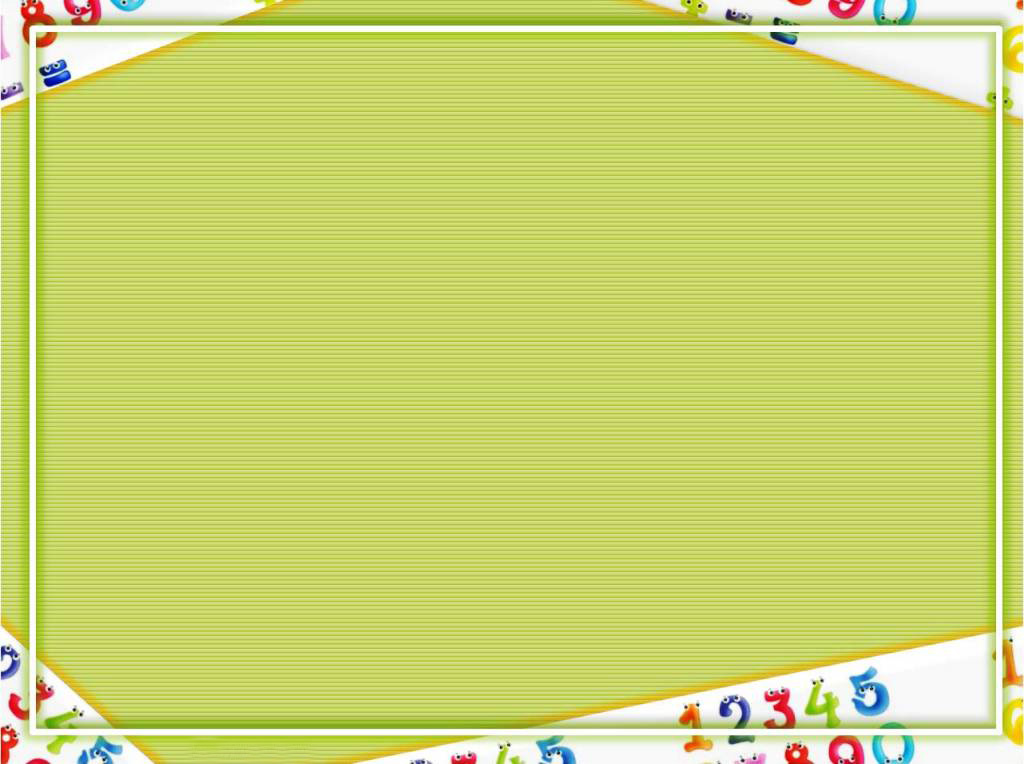 Перший
 доданок
Другий
 доданок
Сума
2 + 3 = 5
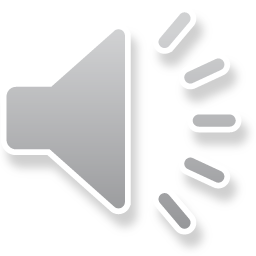 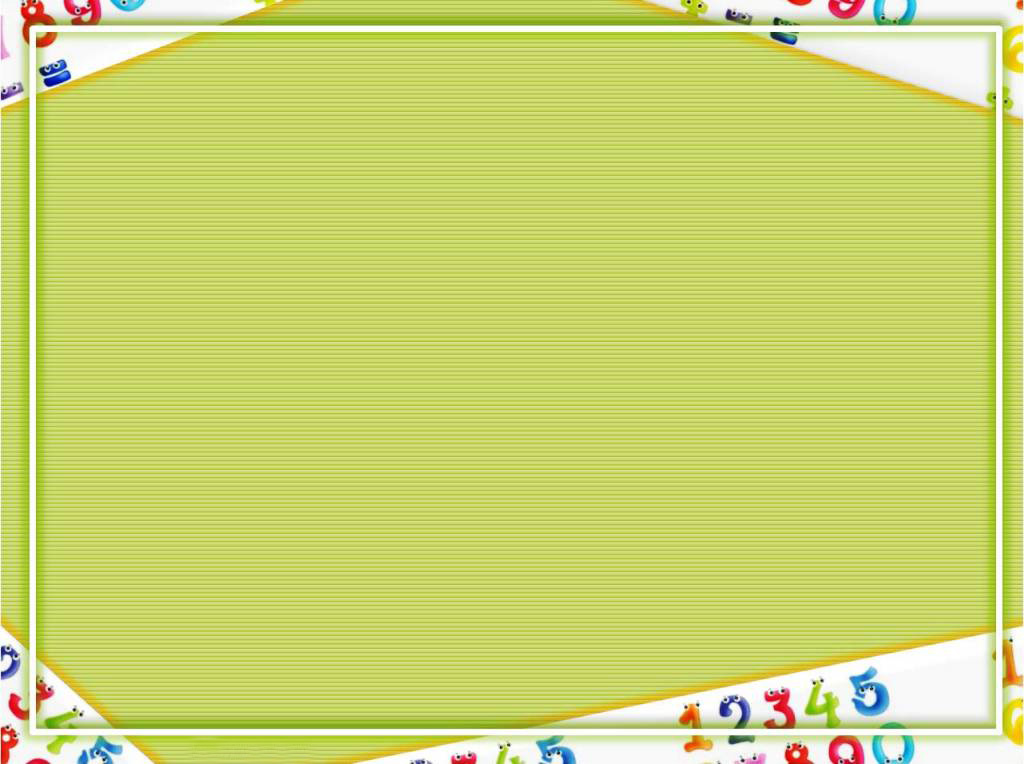 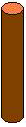 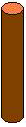 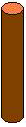 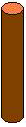 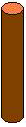 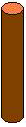 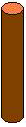 7
=
4 + 3
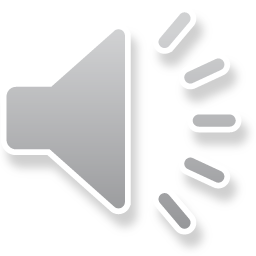 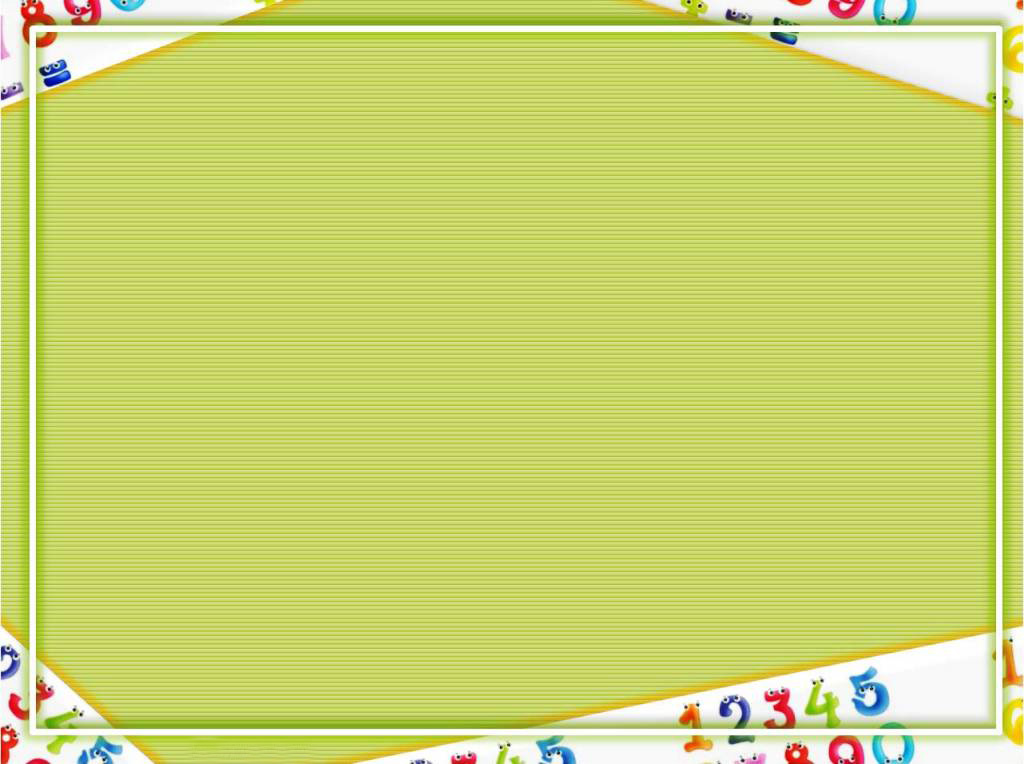 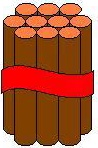 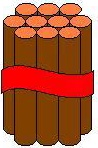 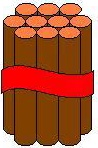 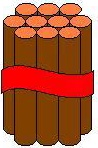 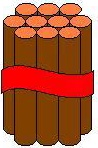 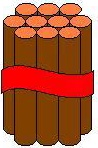 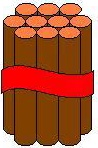 4д. + 3д.
=
7д.
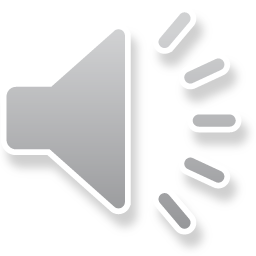 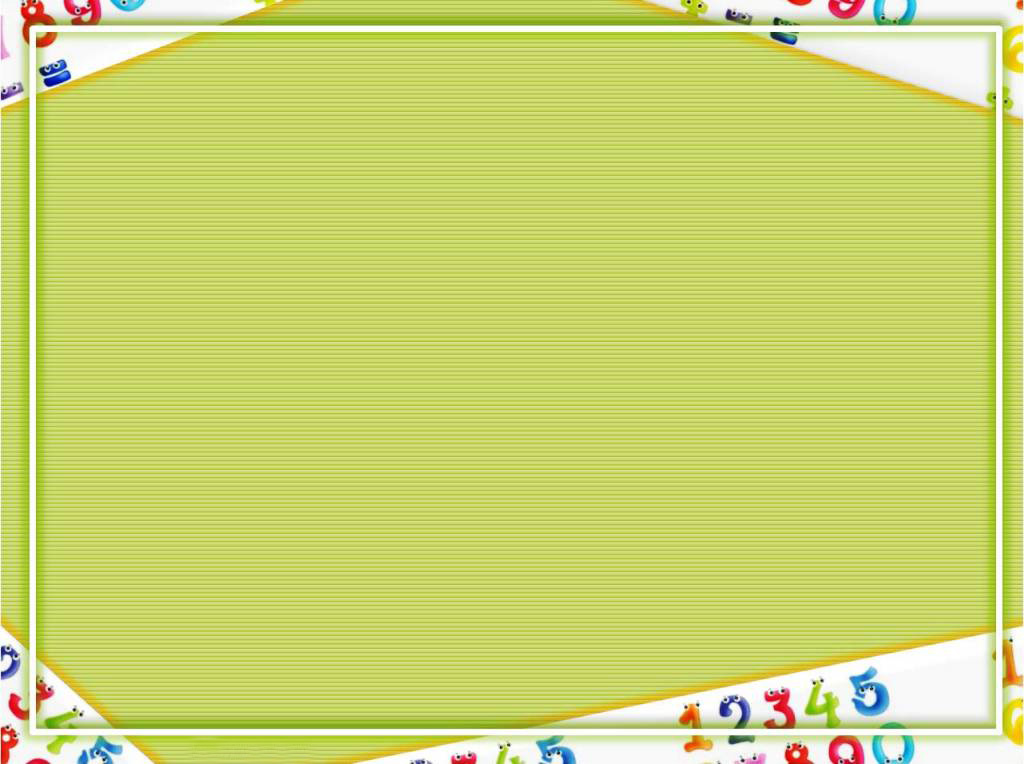 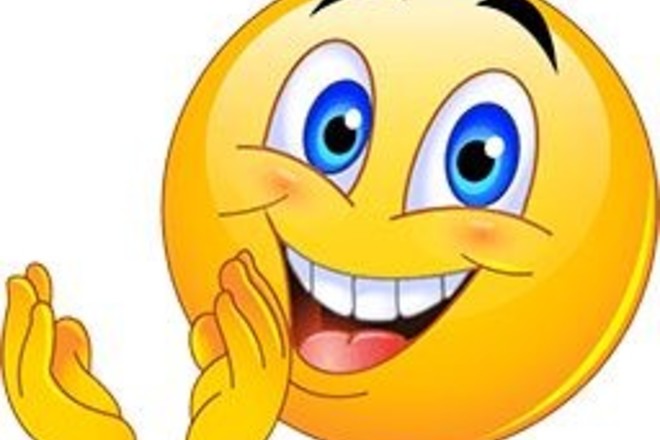 Числа десятків додають, 
як прості одиниці!
Знайди спочатку значення виразів у 
першому рядку, а потім – у другому.
7 + 2 = 
7д. + 2д. =
9
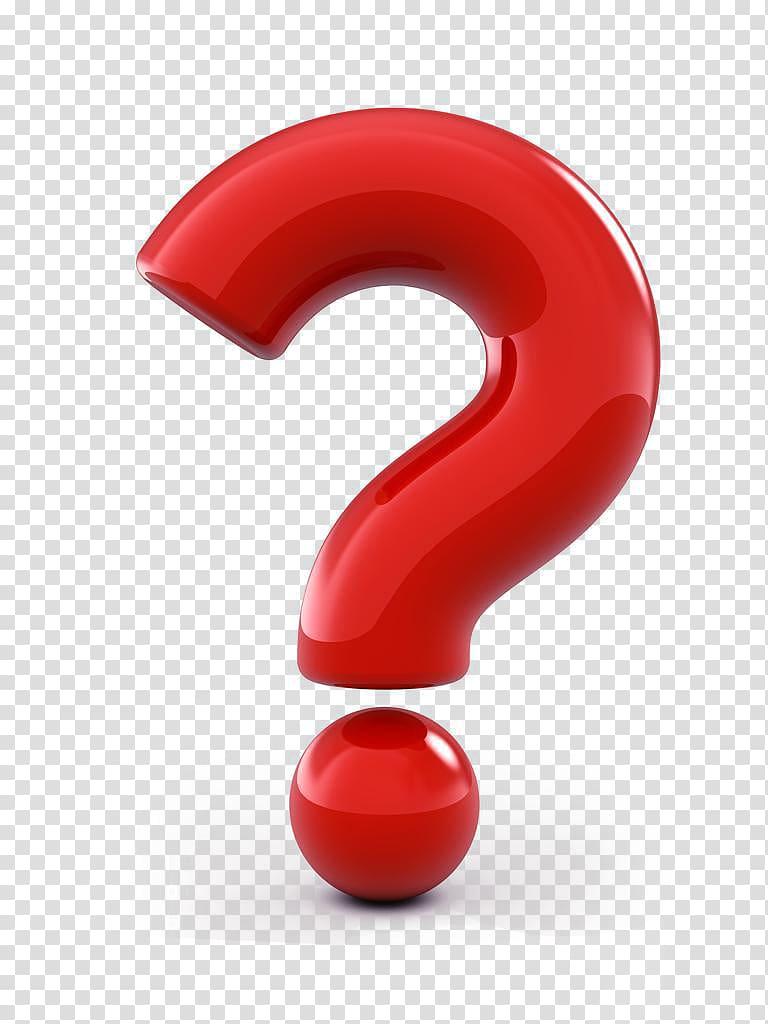 9д.
2 + 6 = 
2д. + 6д. =
8
8д.
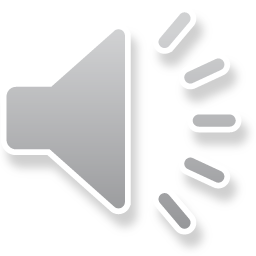 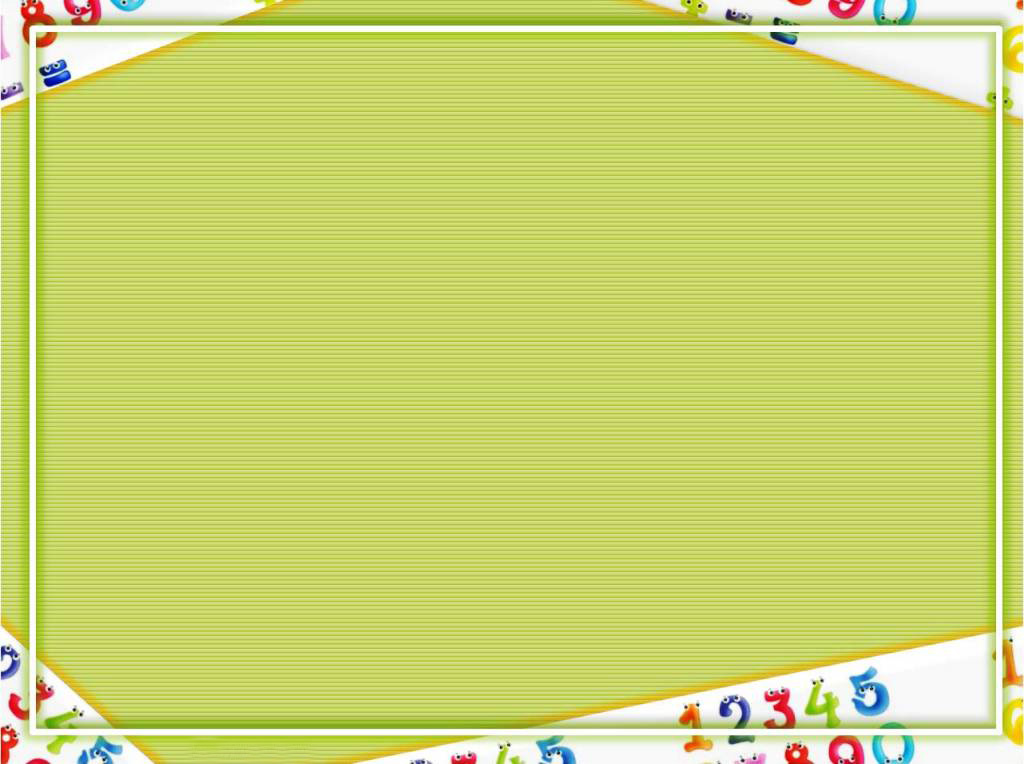 «Відняти»
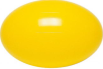 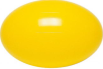 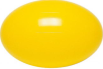 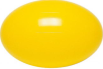 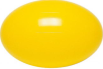 5 – 3 = 2
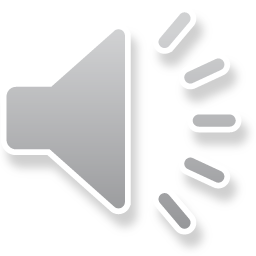 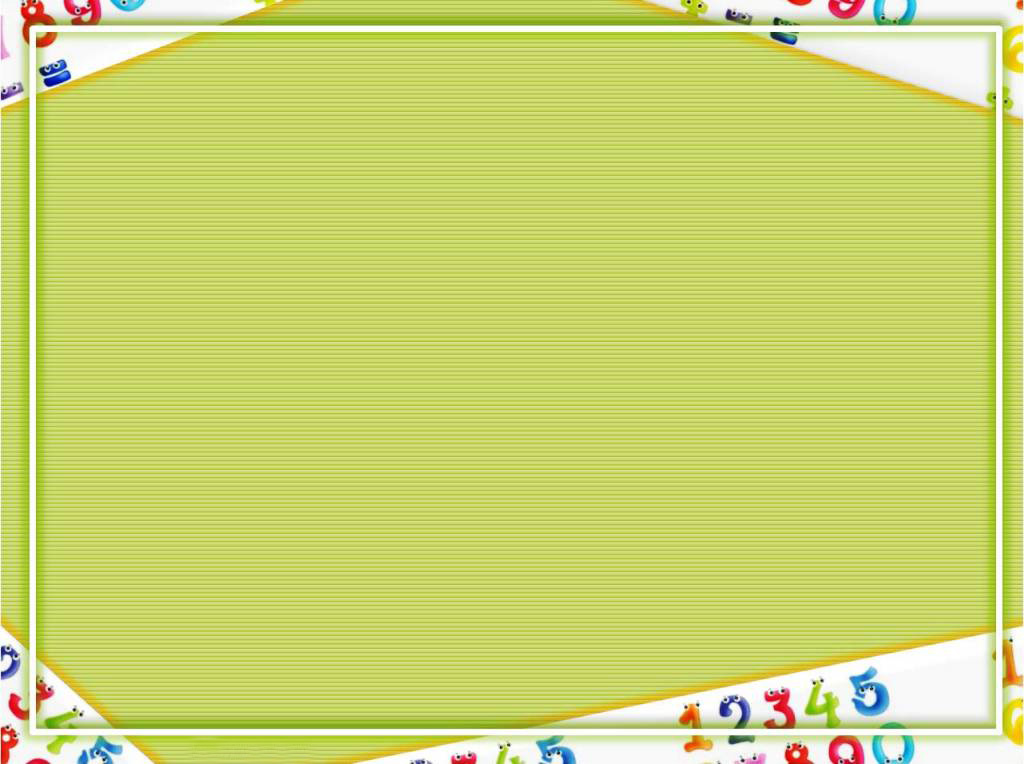 Зменшуване
Від’ємник
Різниця
5 – 3 = 2
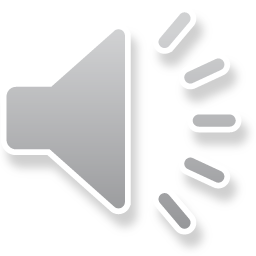 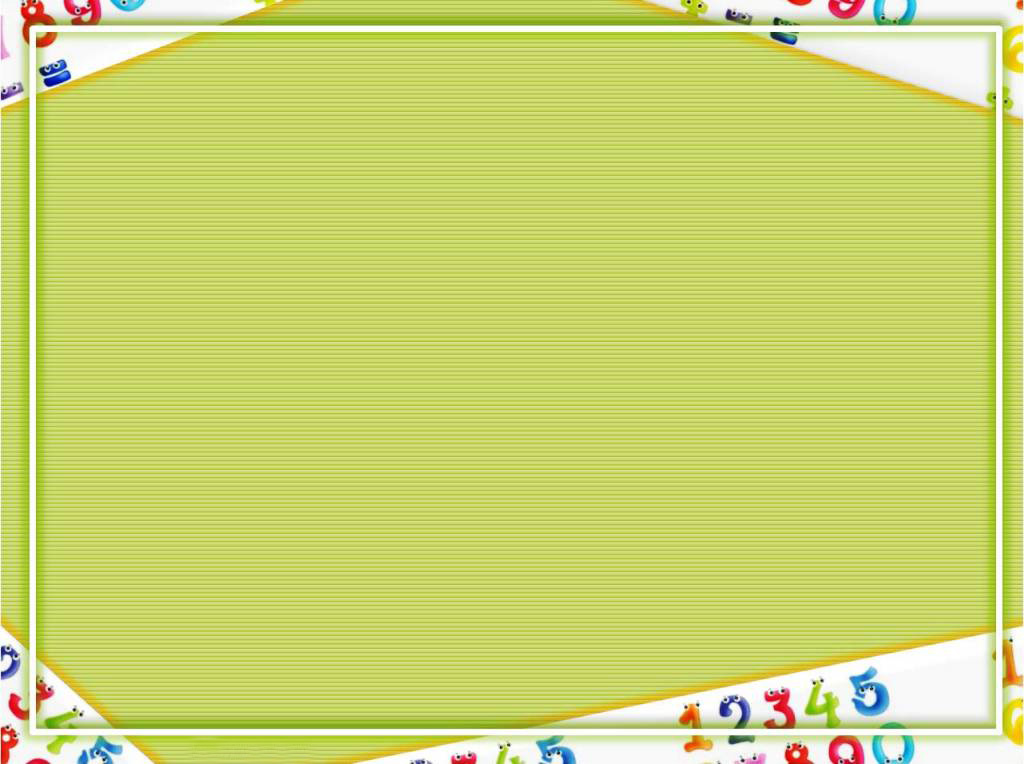 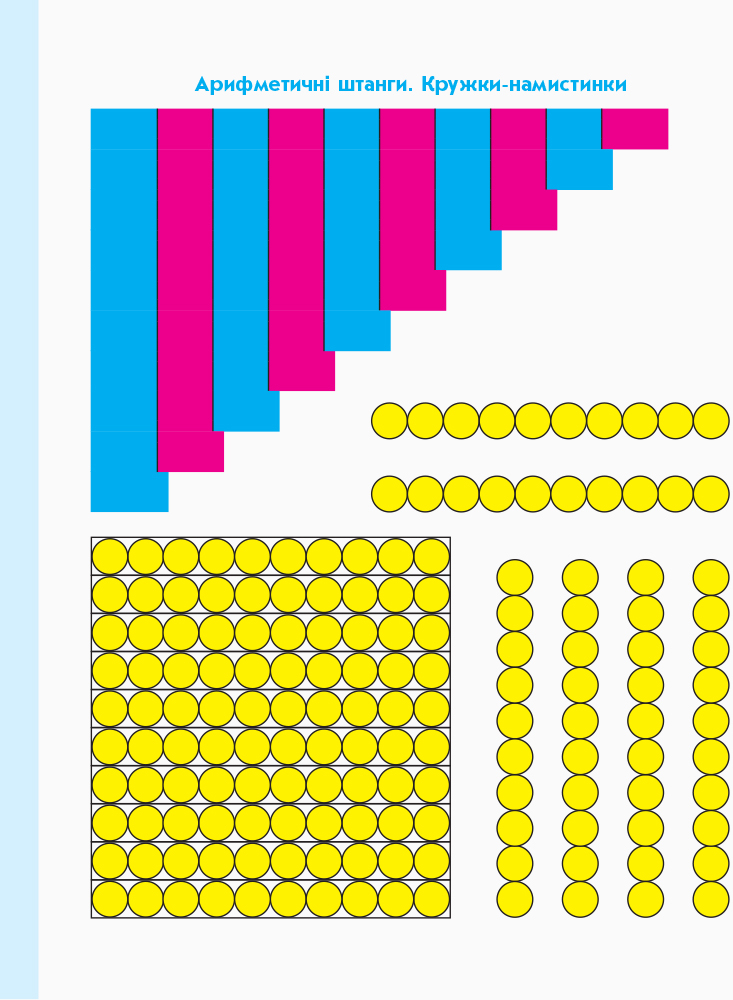 6д. - 2д.
=
4д.
1
2
3
4
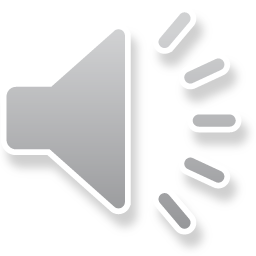 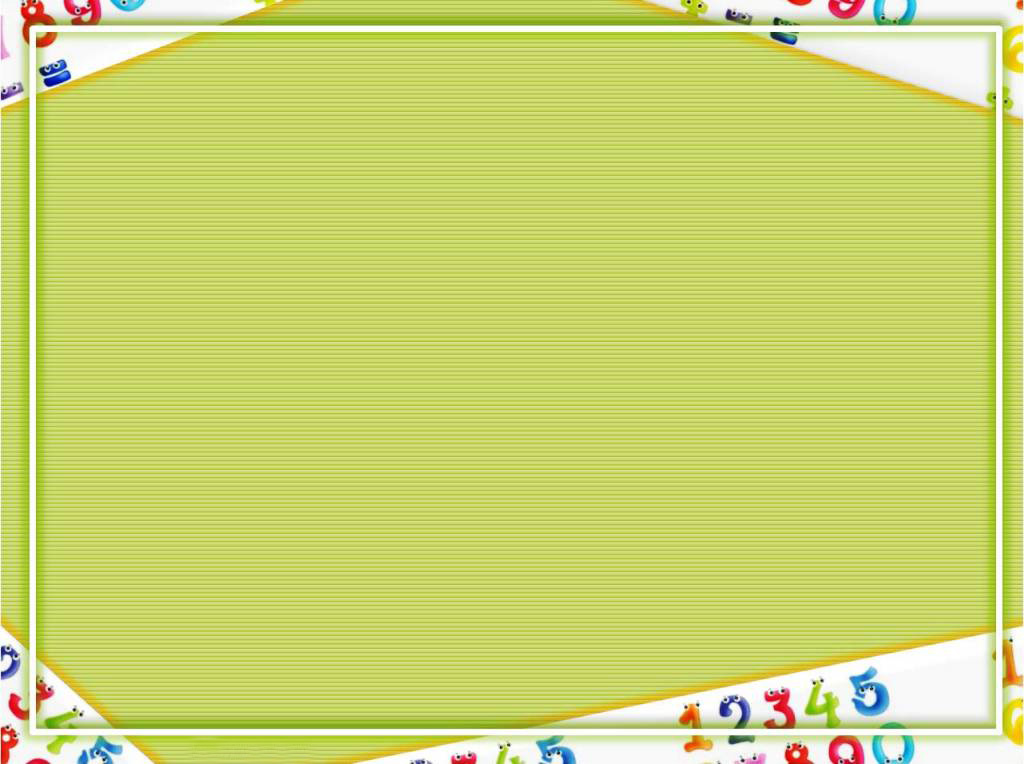 Запам’ятайте!
Десятки віднімаємо так само,
як і одиниці.
8 - 3 = 
8д. - 3д. =
5
5д.
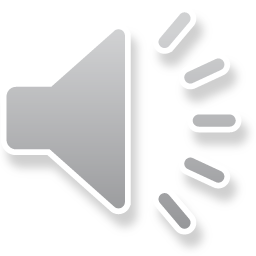 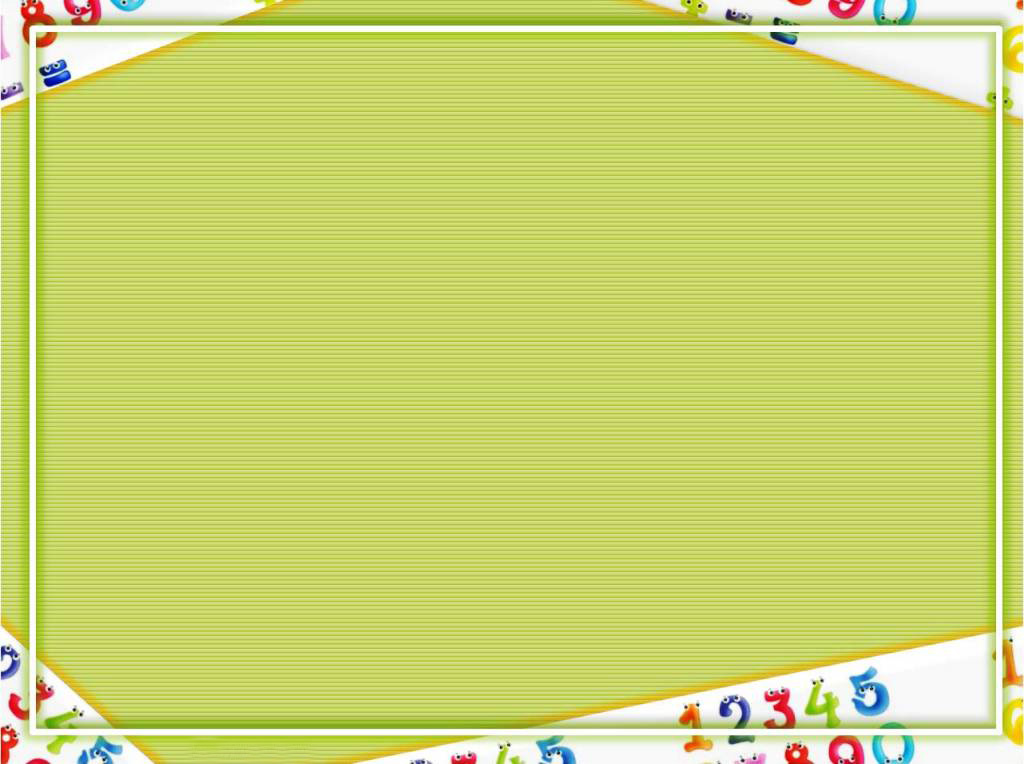 Завдання 
для опрацювання
Тема: Рахуємо десятками
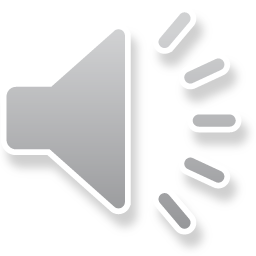 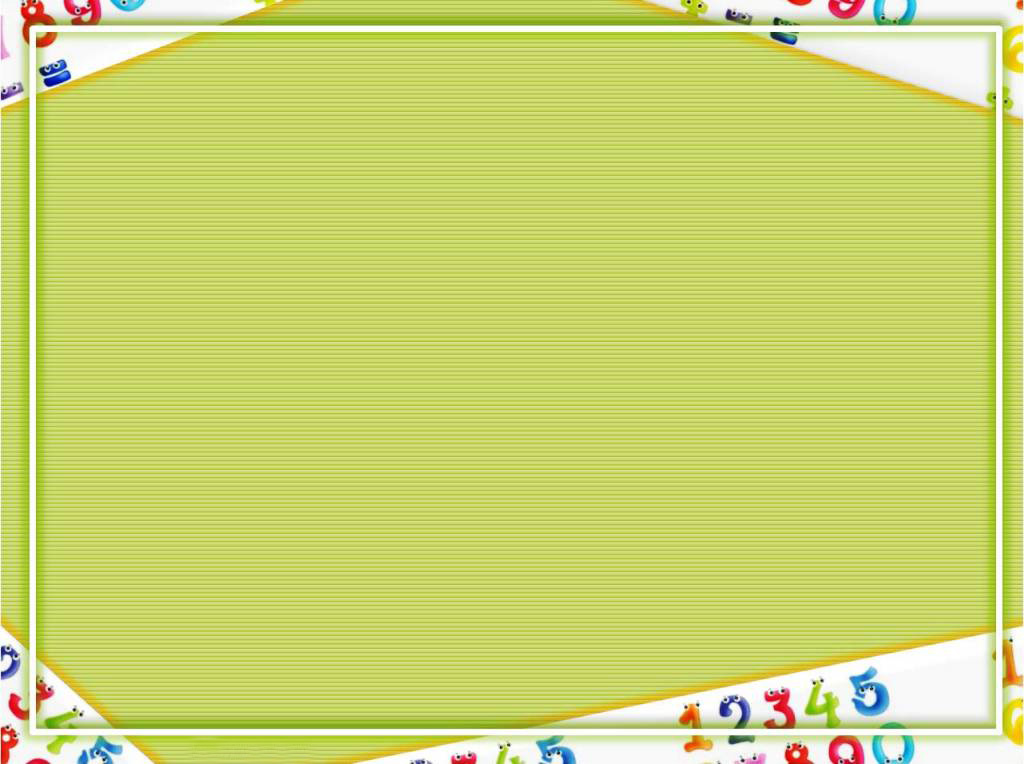 Успіхів!
Так тримати!
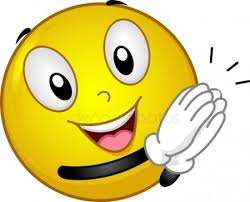 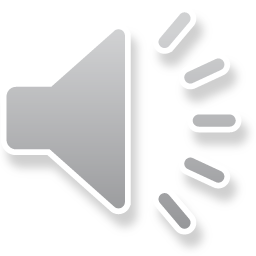